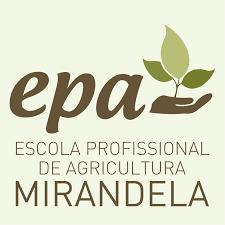 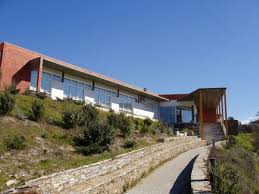 Portugál Szakmai Gyakorlat 2018. november 3-december 15.
Portugália - Mirandela
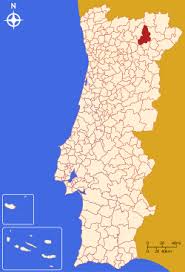 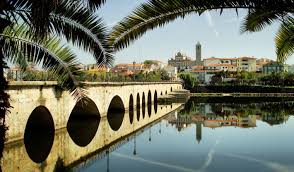 Fogadó iskola
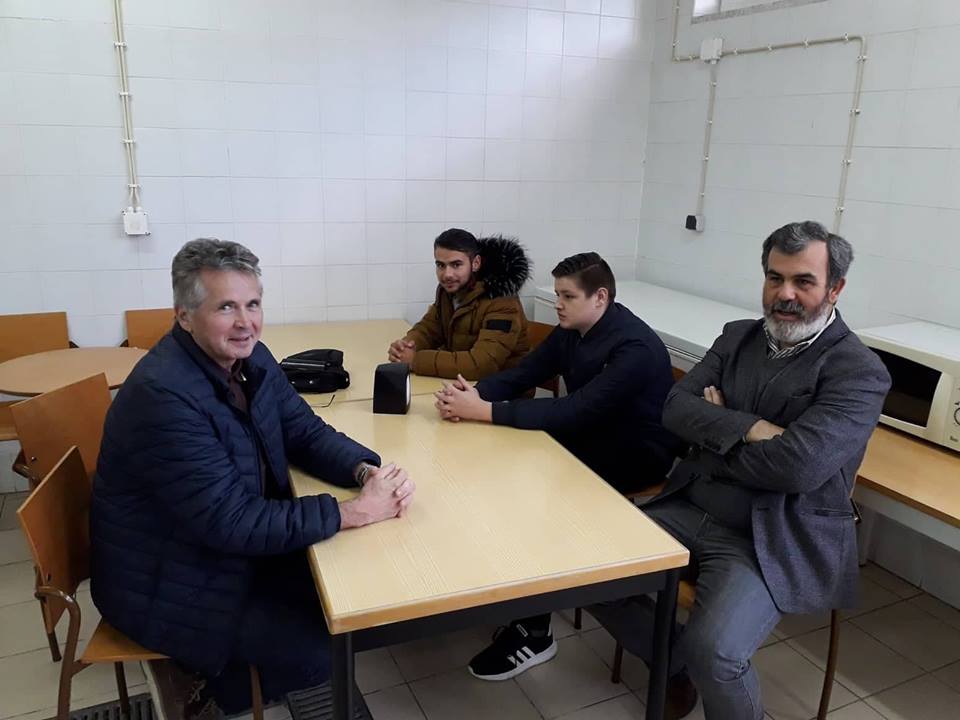 Fogadó Iskola
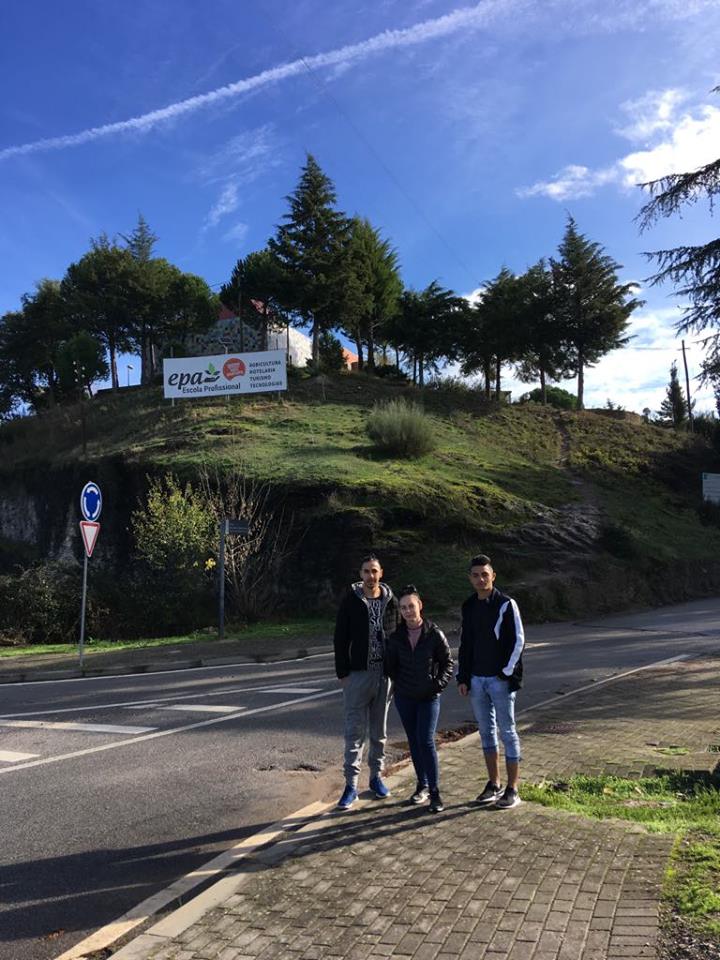 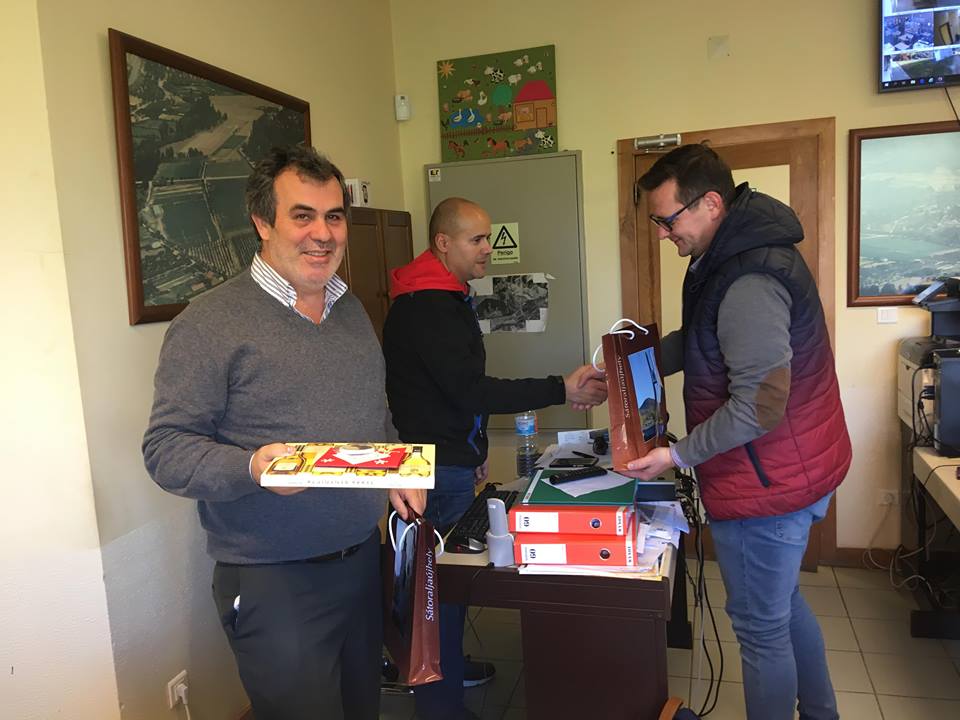 Fogadó iskola
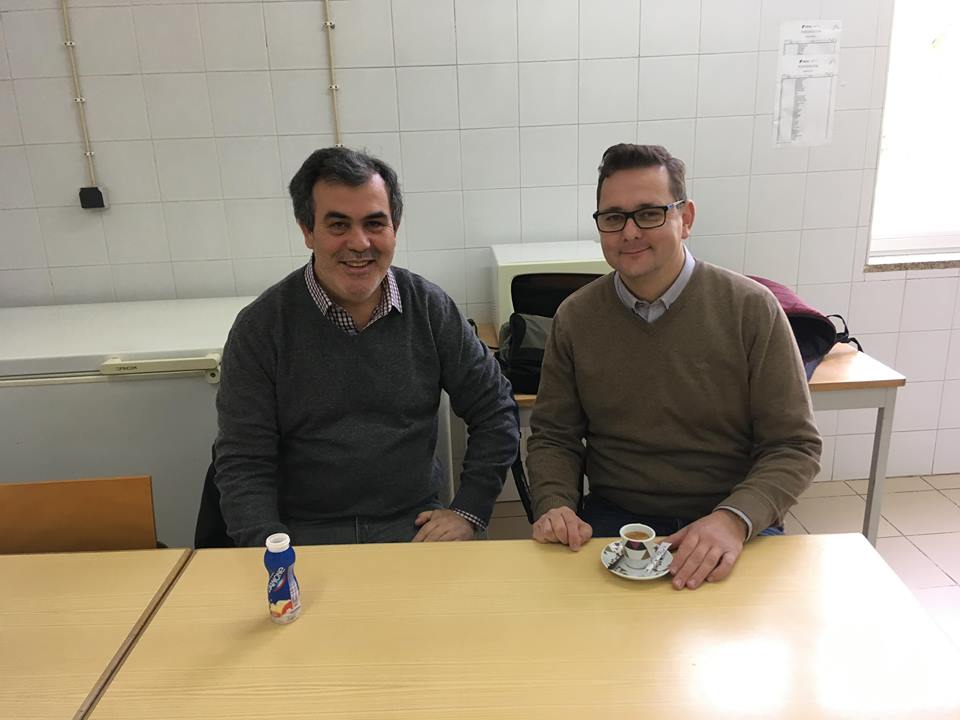 Fogadó iskola - menza
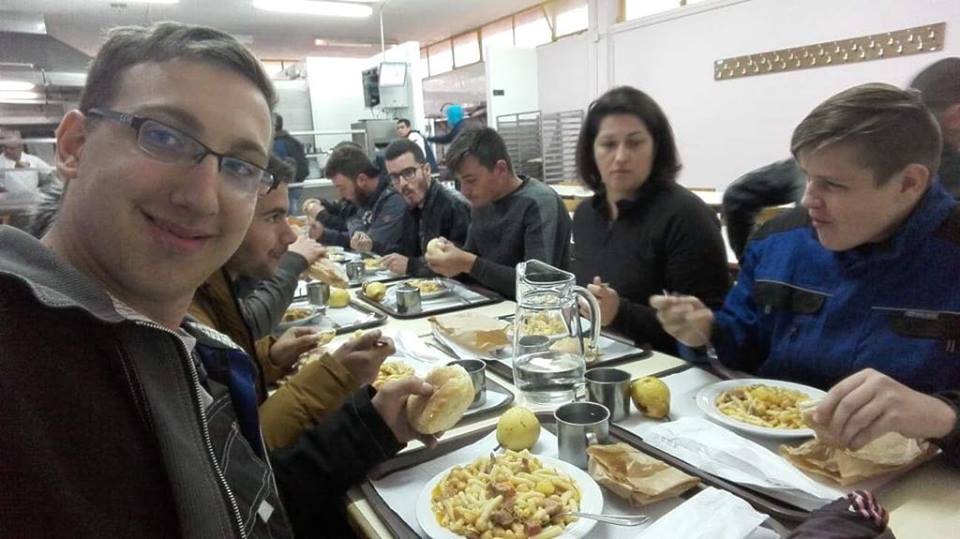 Fogadó Iskola
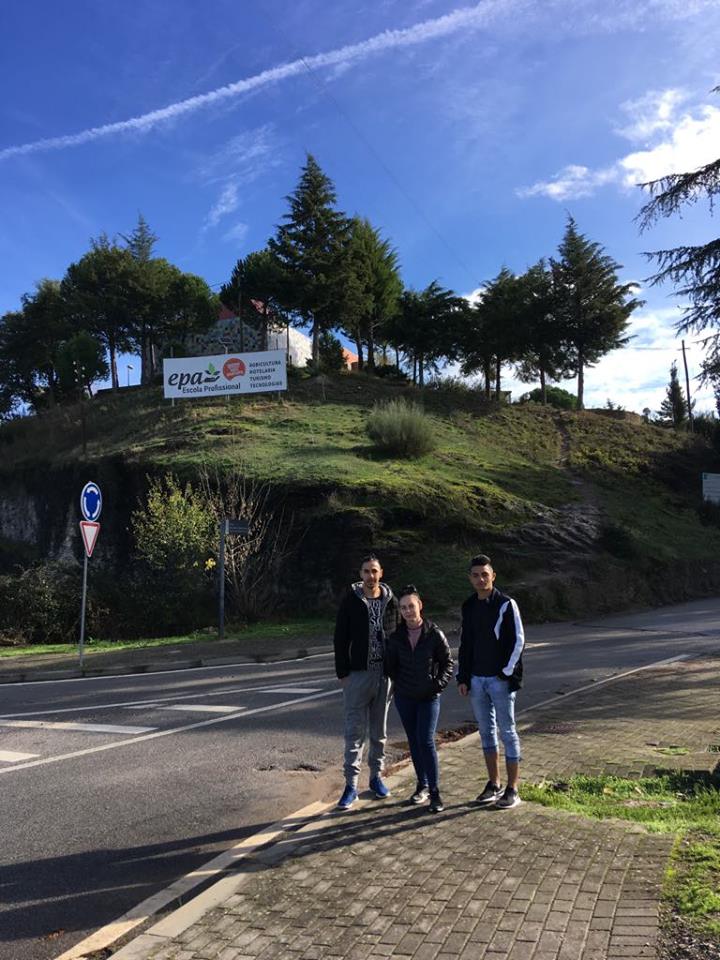 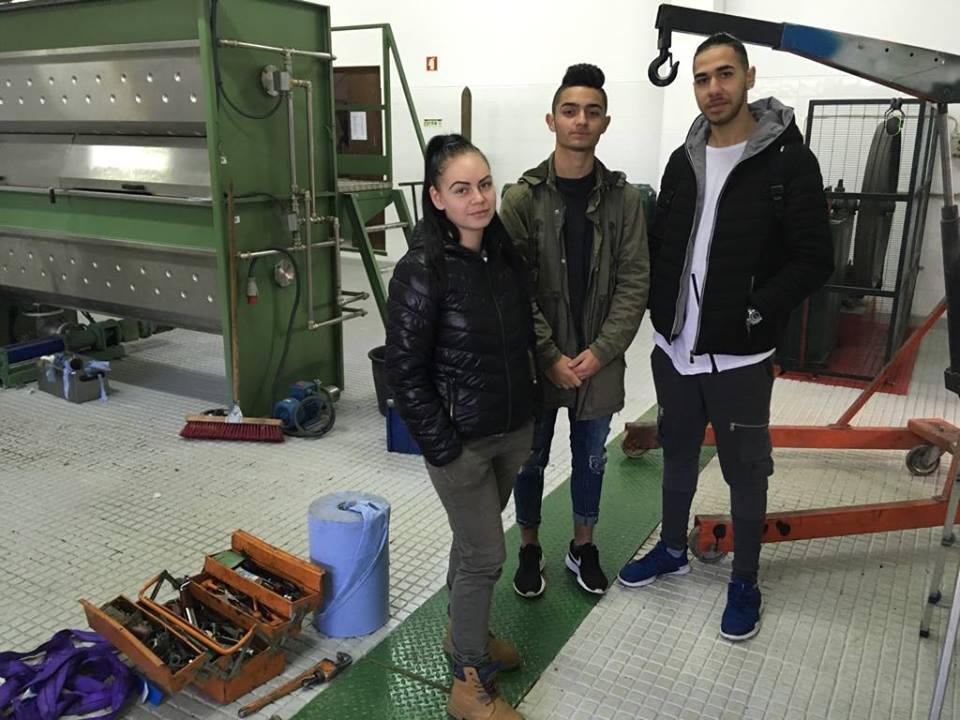 Gyakorlat
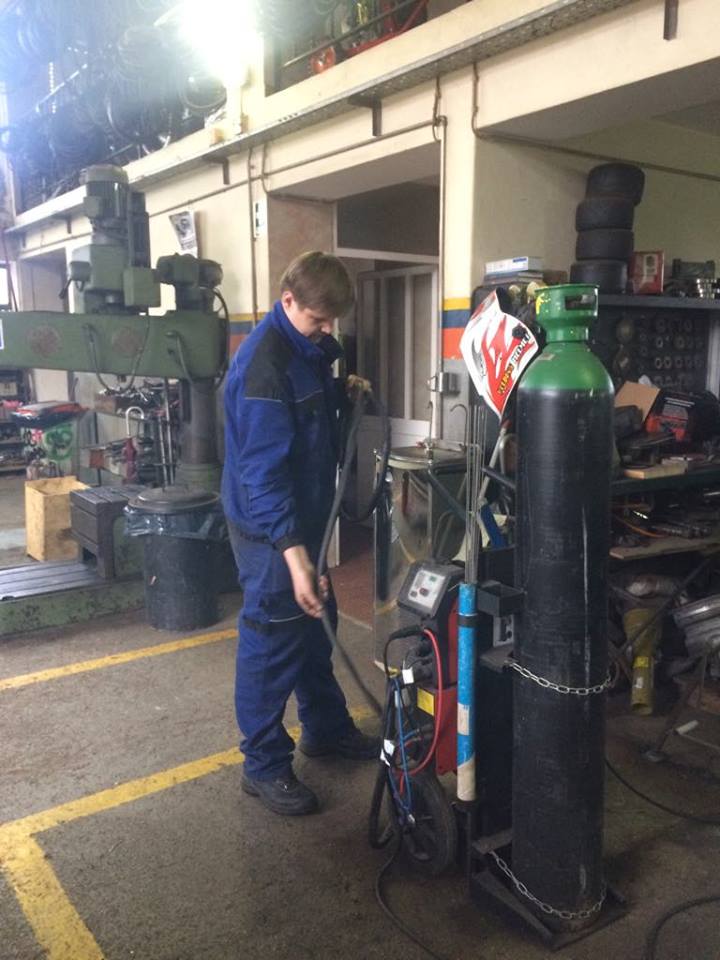 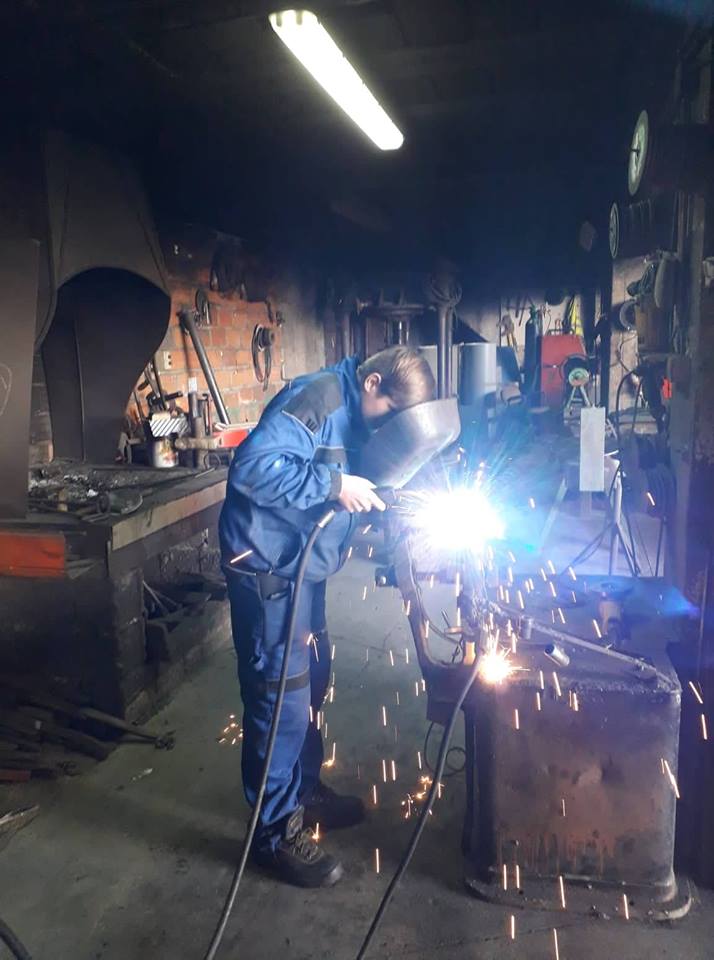 Gyakorlat
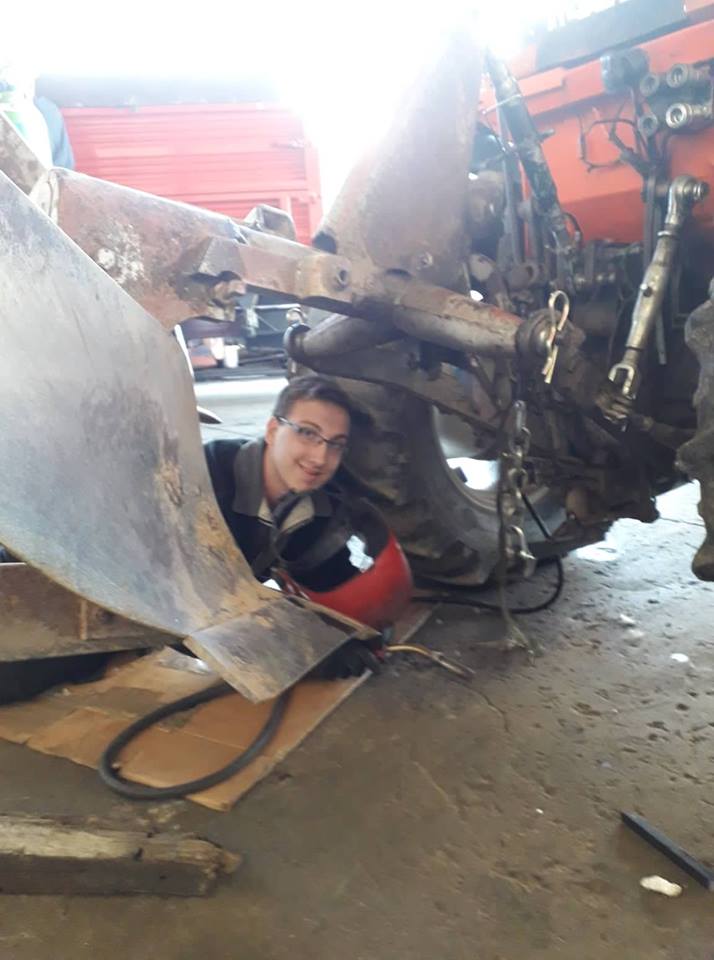 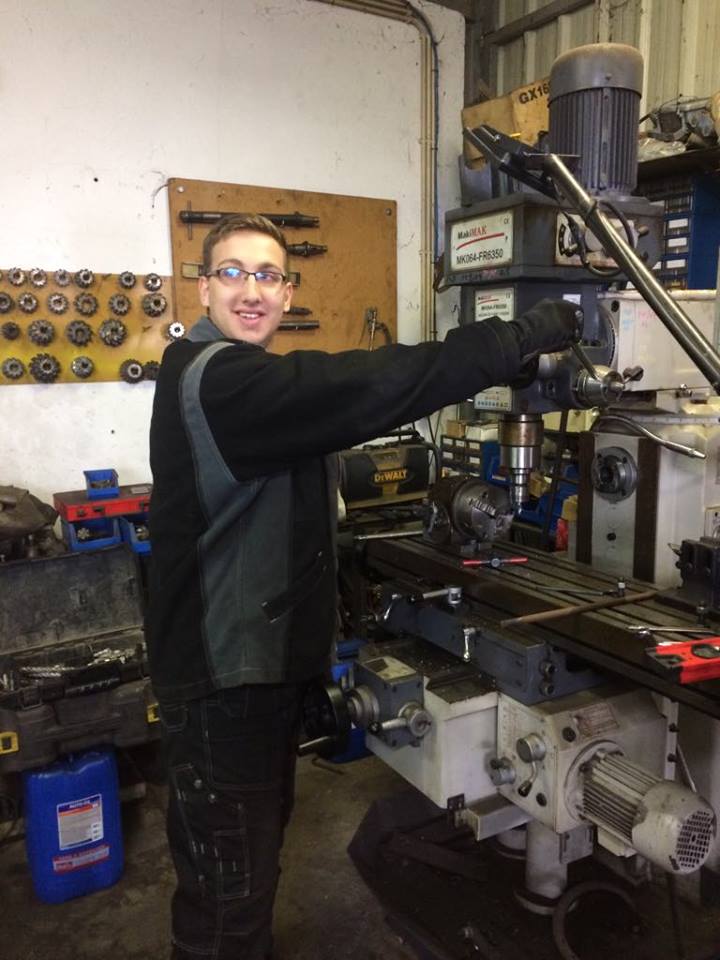 Gyakorlat
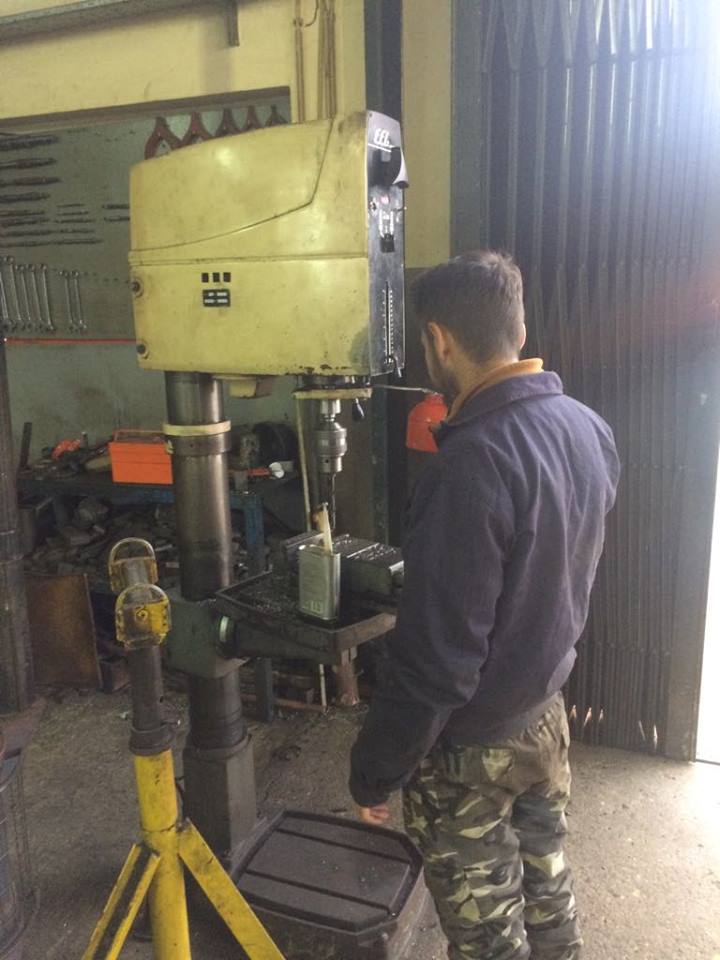 Gyakorlat
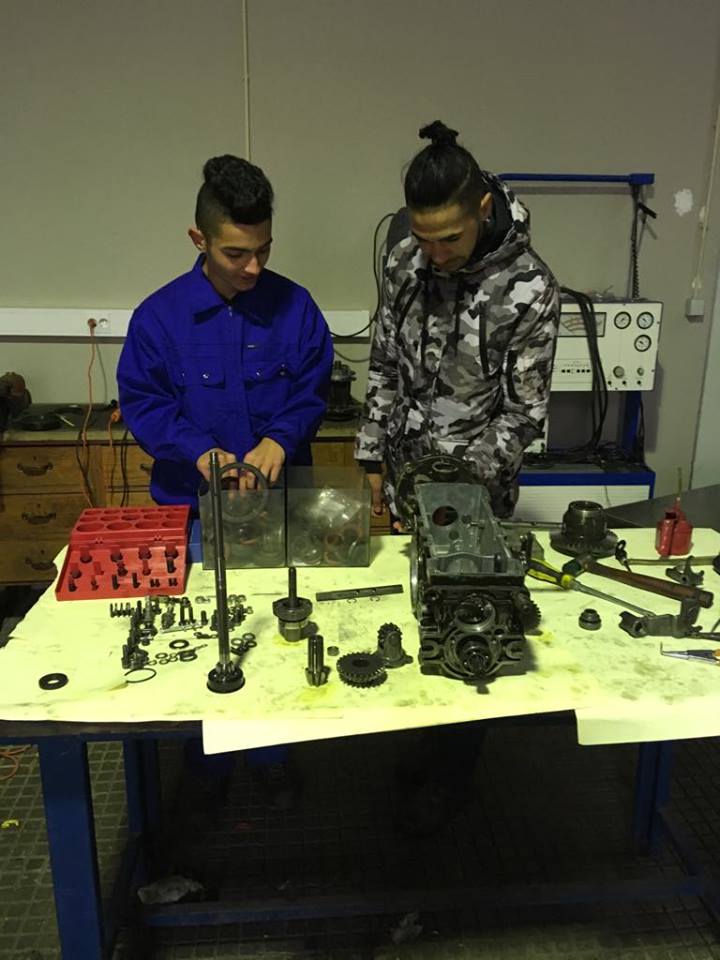 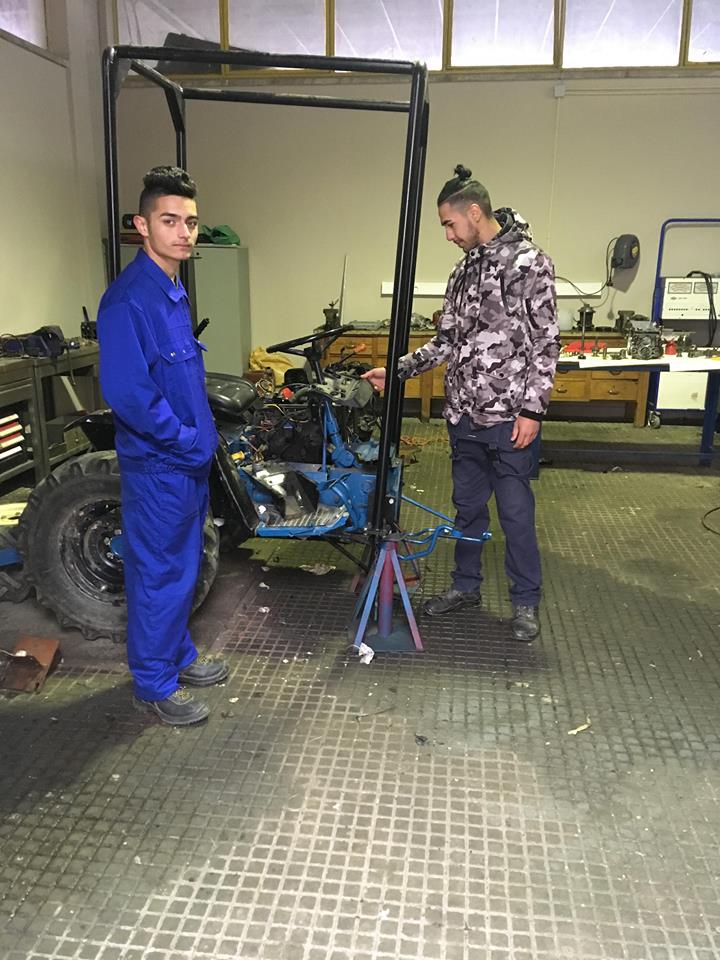 Gyakorlat
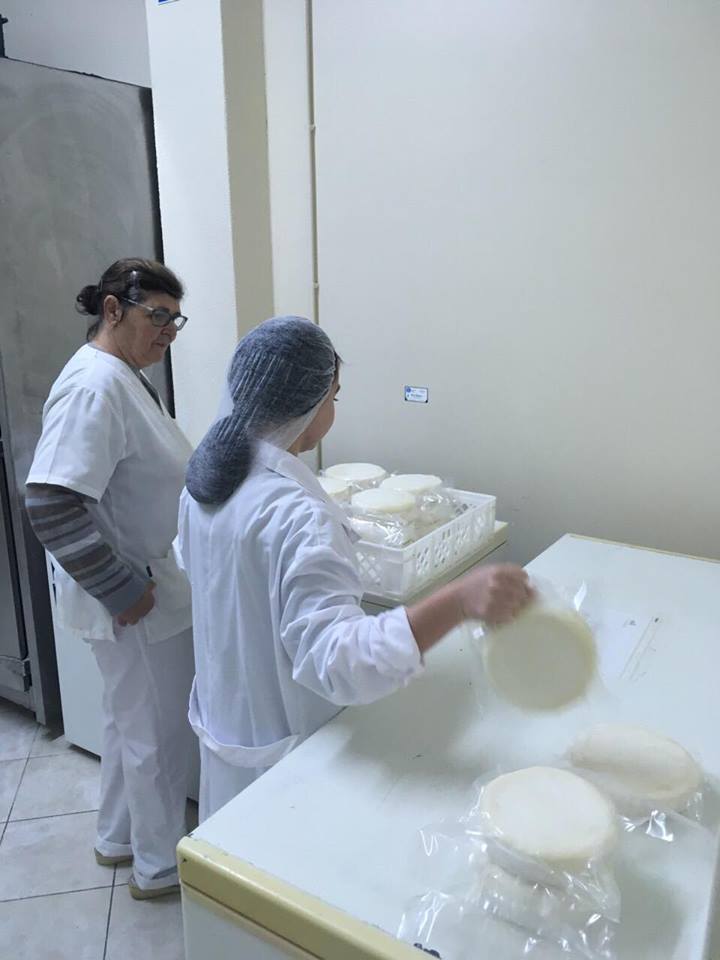 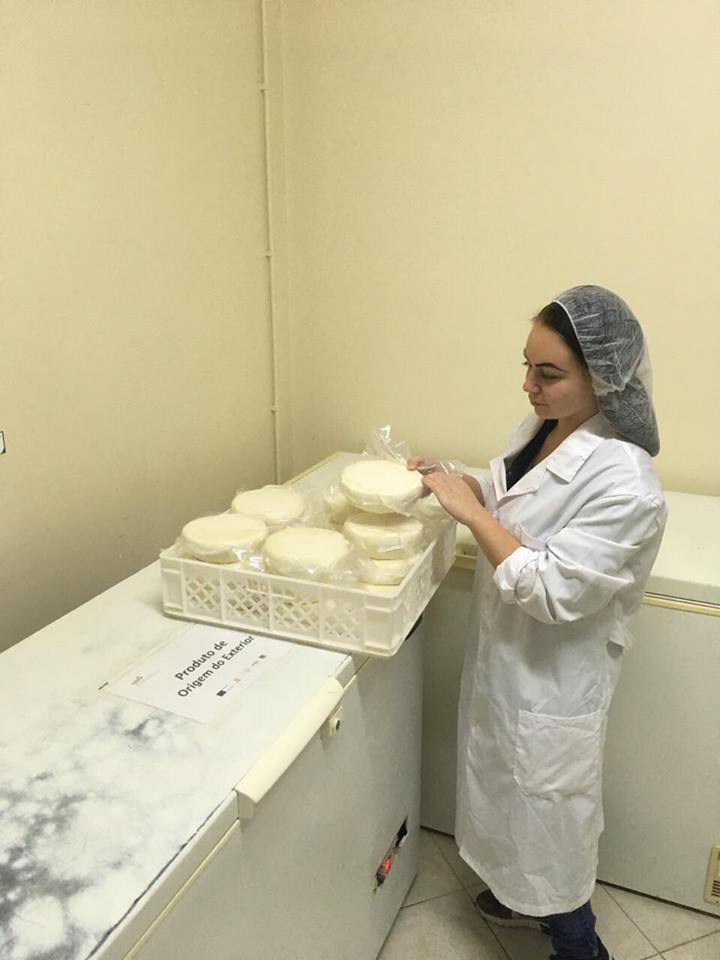 Üzemlátogatás
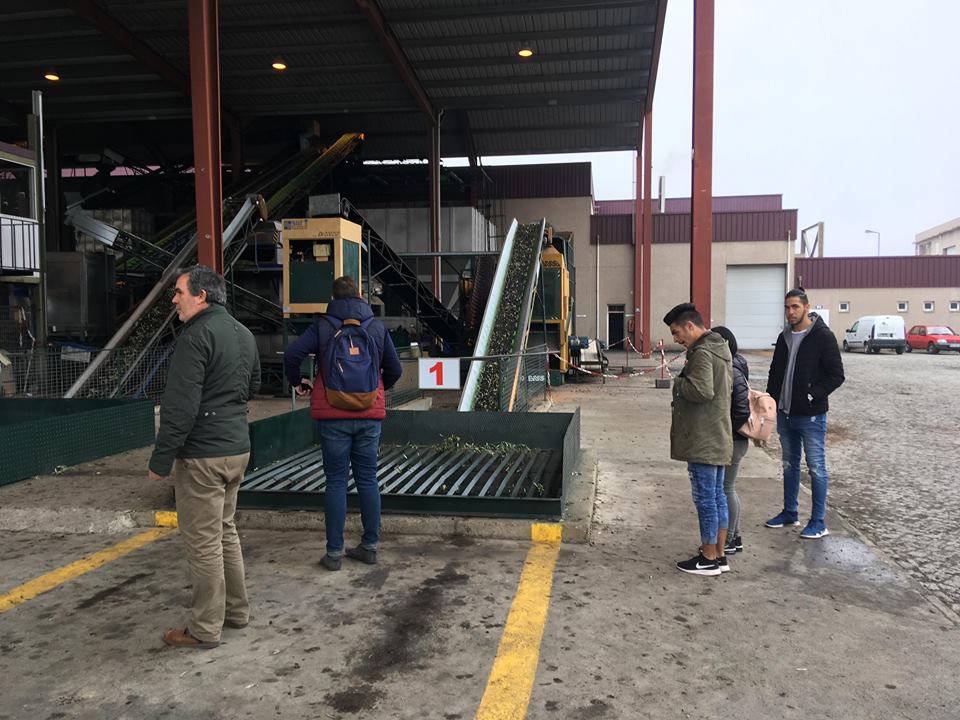 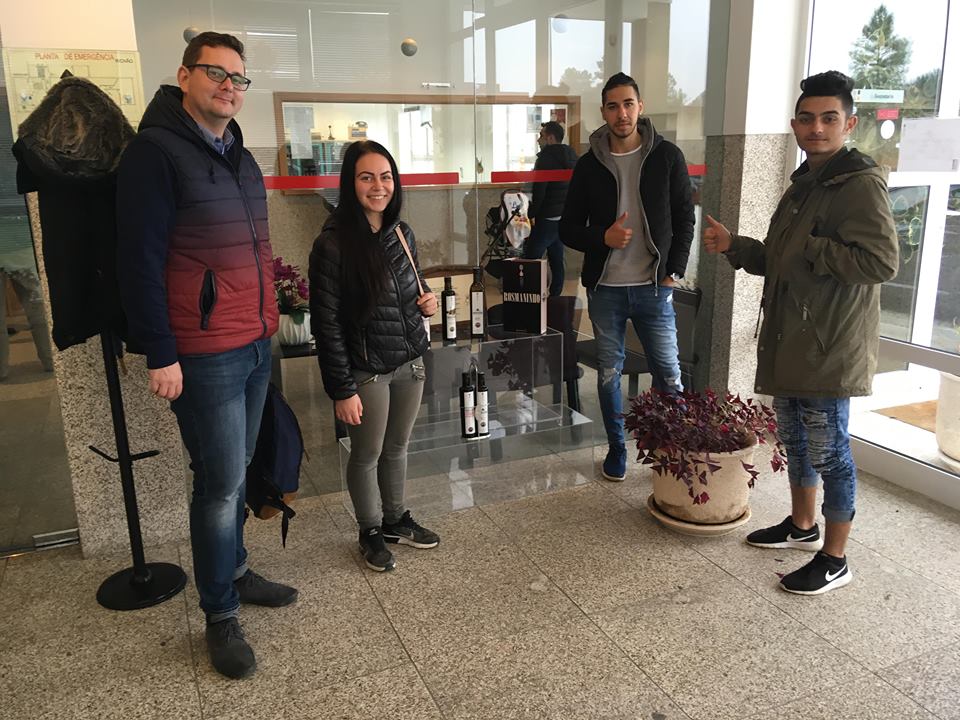 Üzemlátogatás
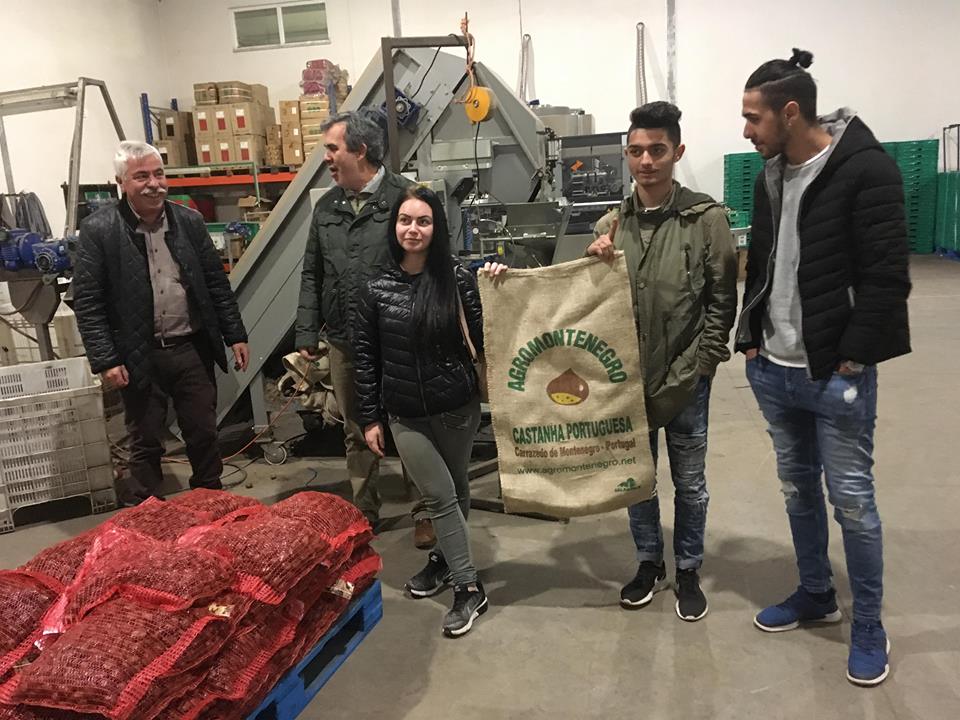 Nevezetességek
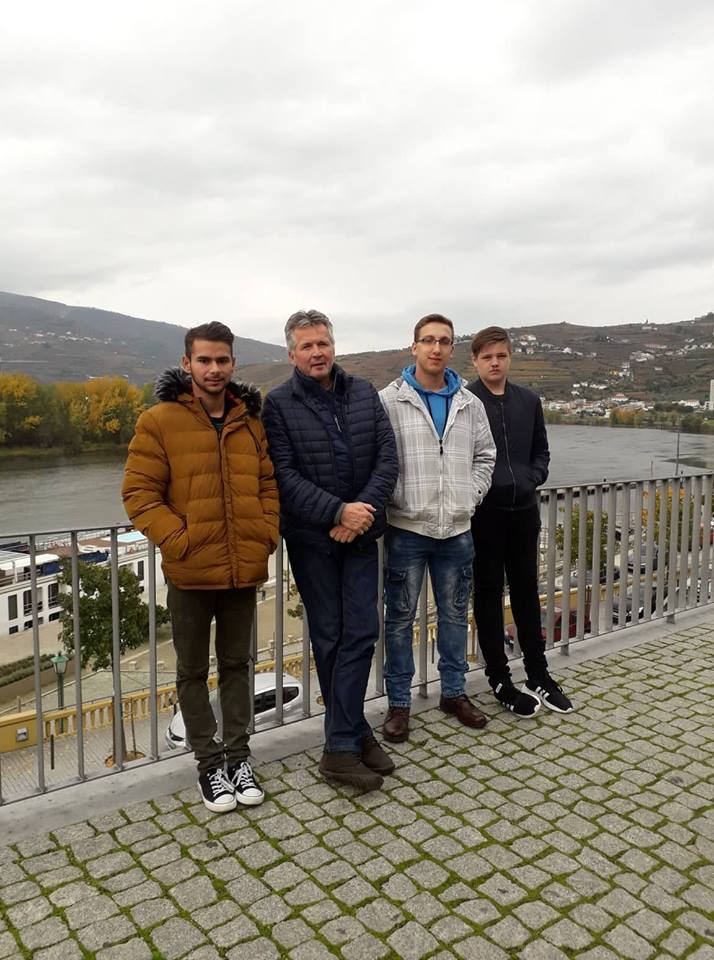 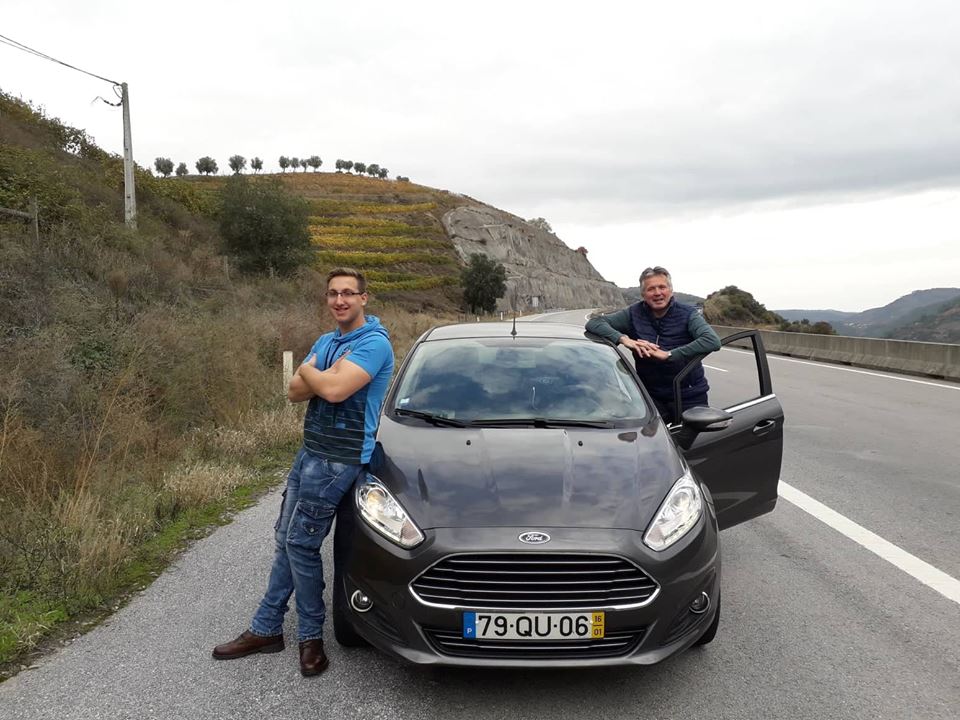 Kirándulás
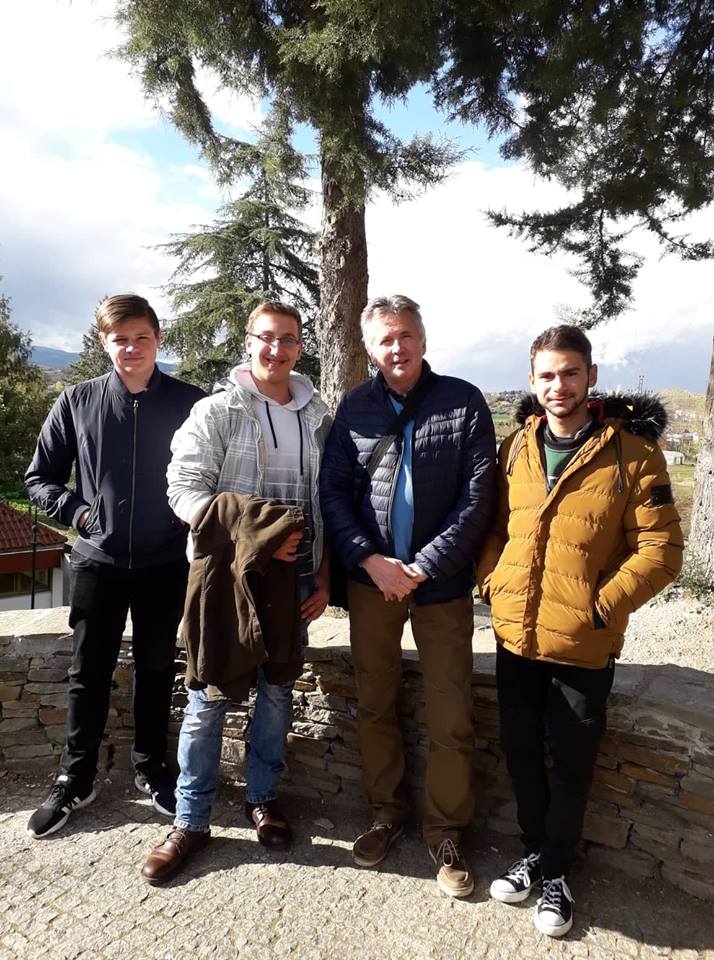 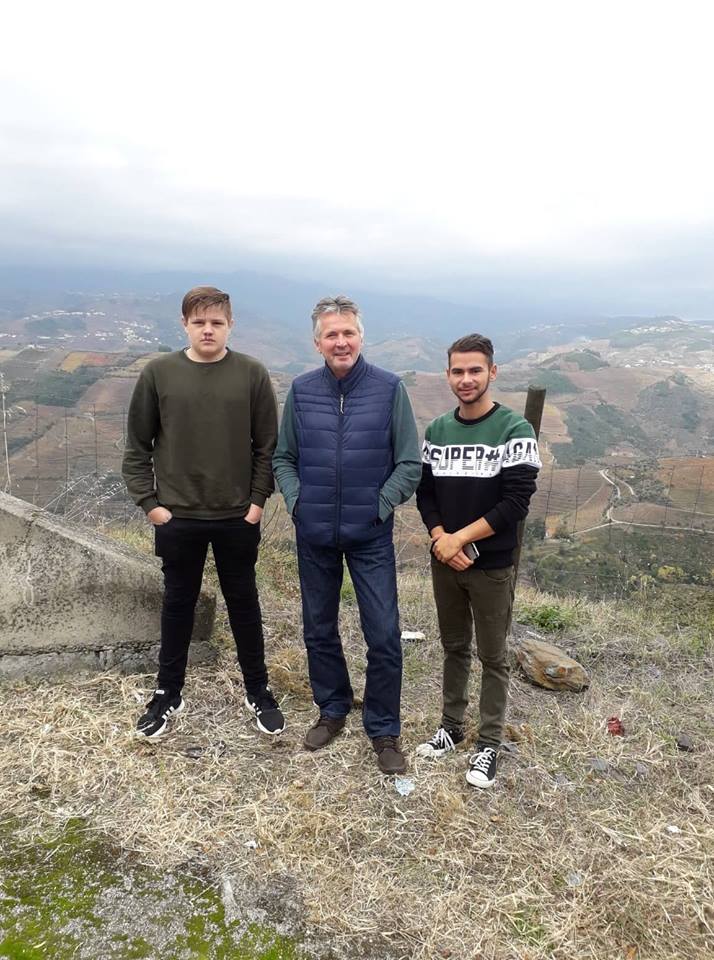 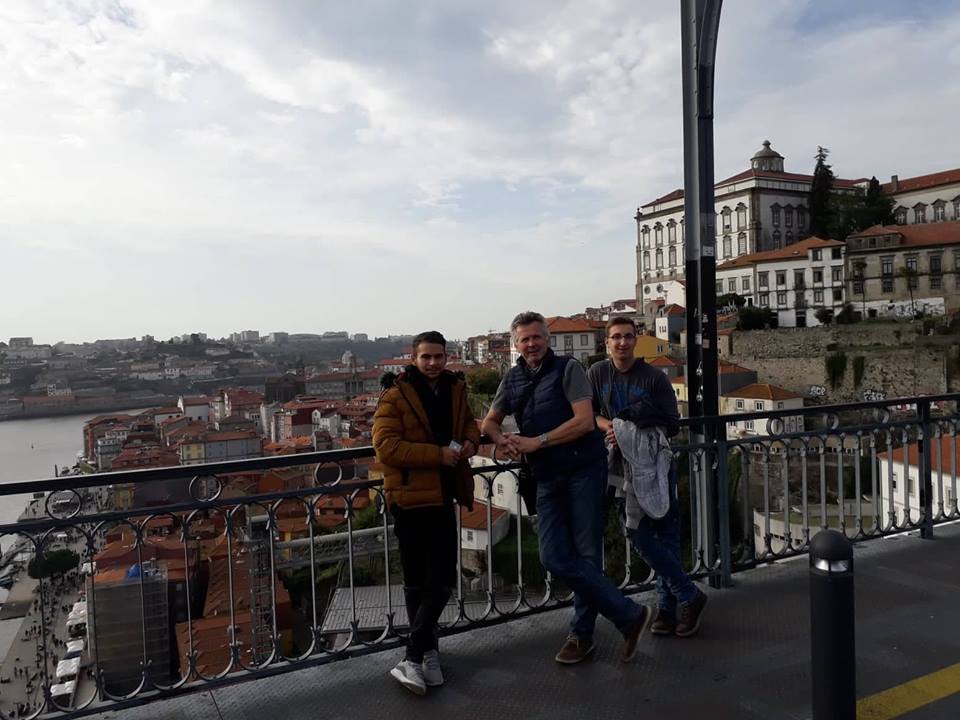 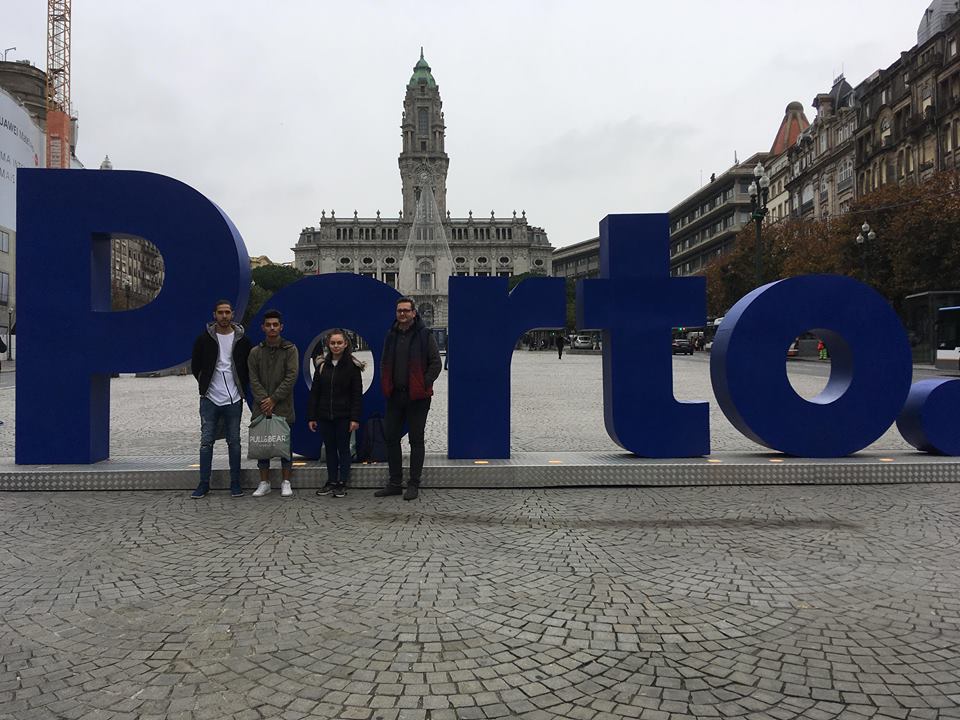 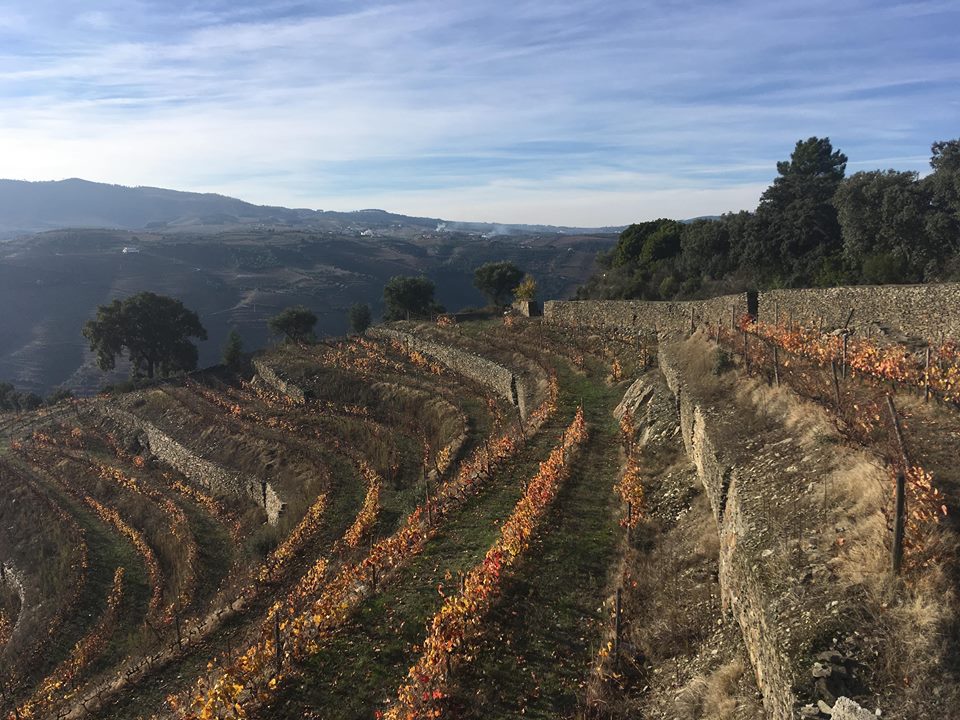 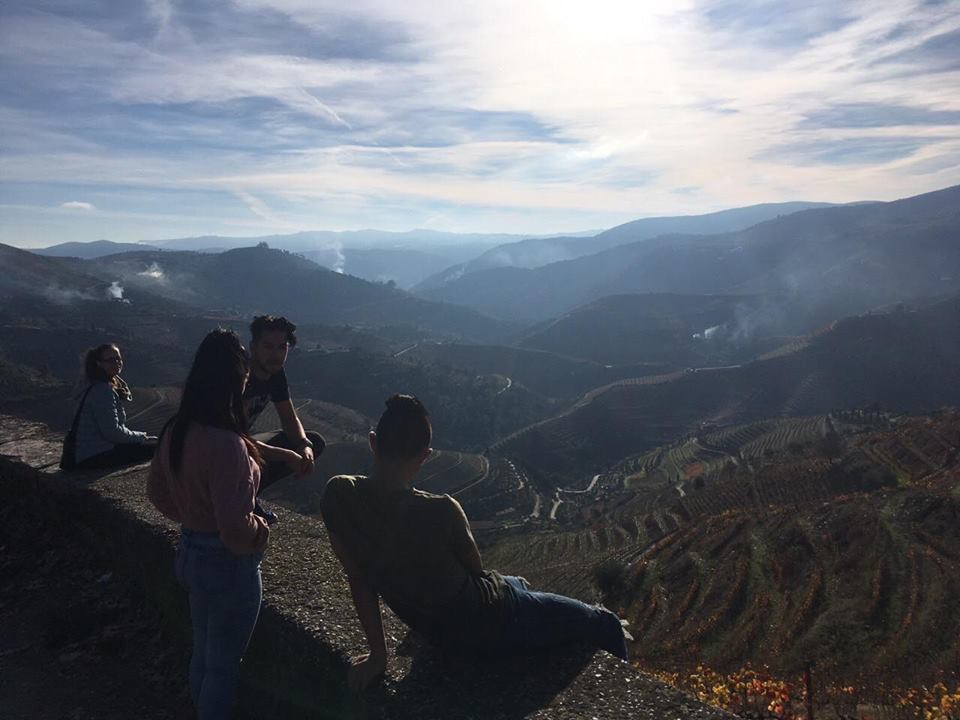 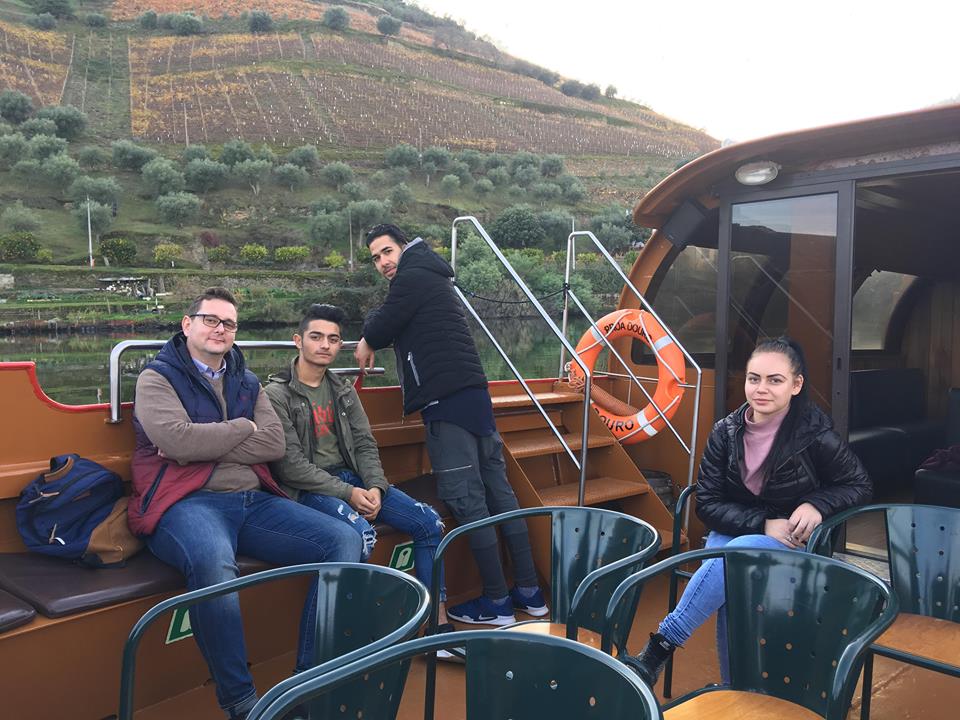 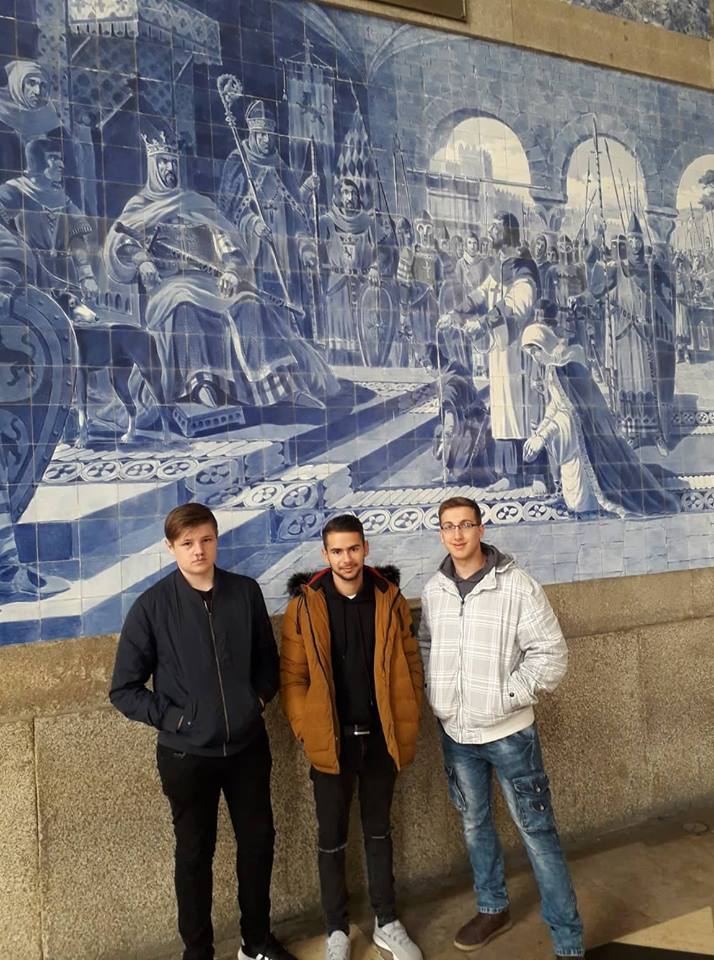 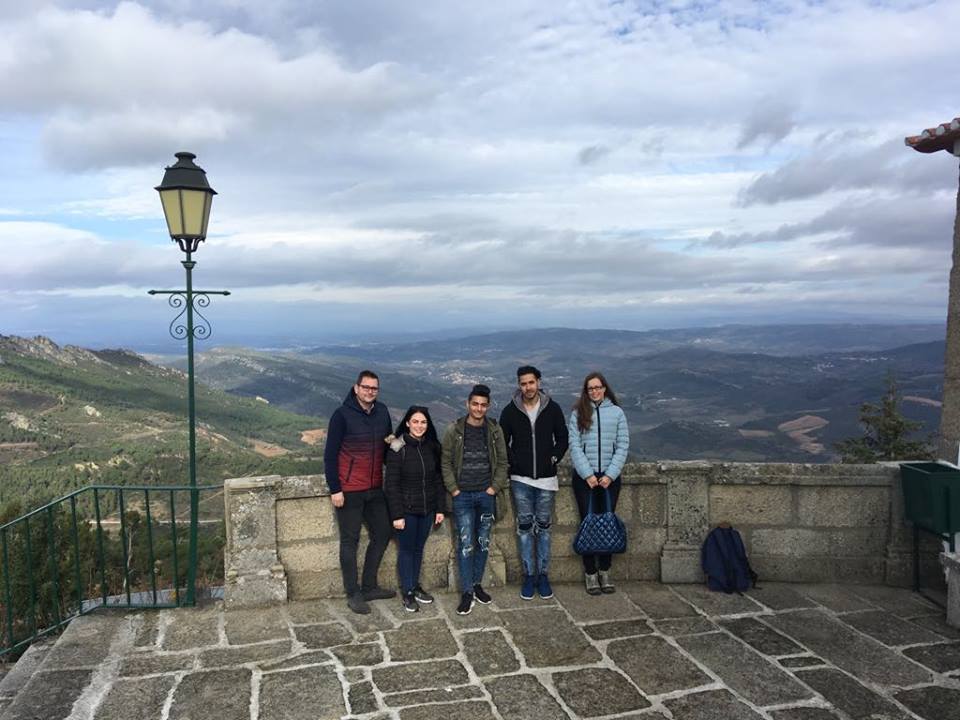 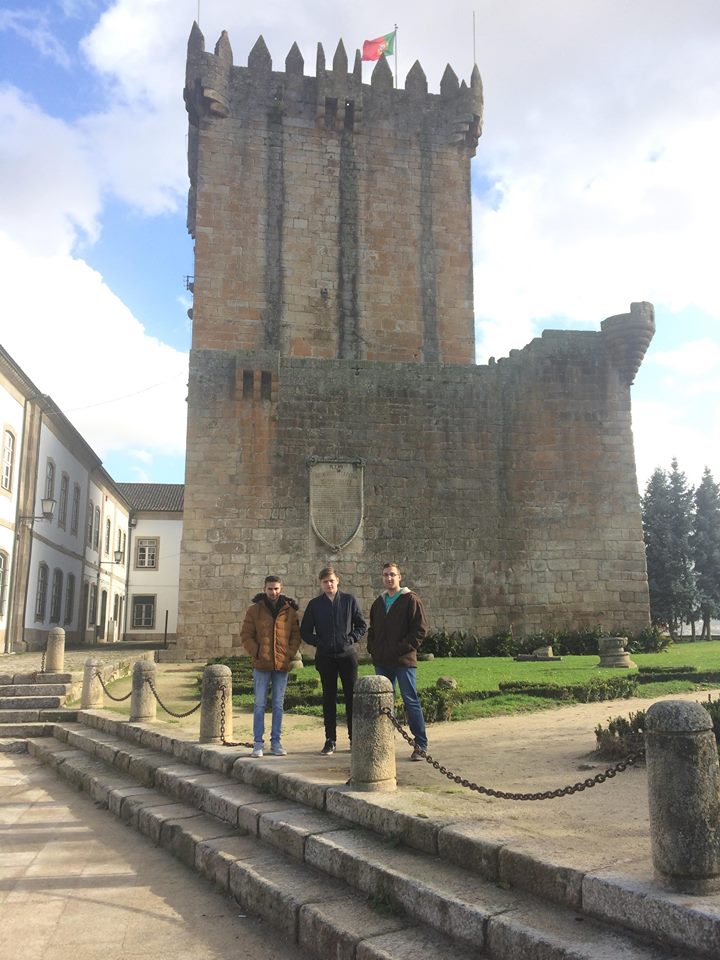 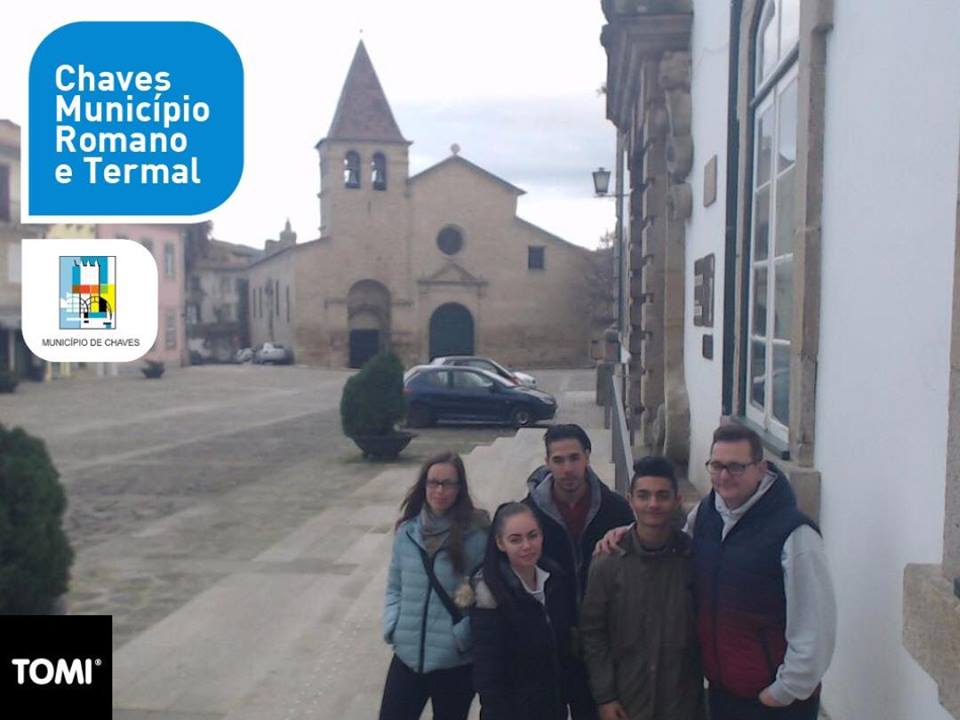 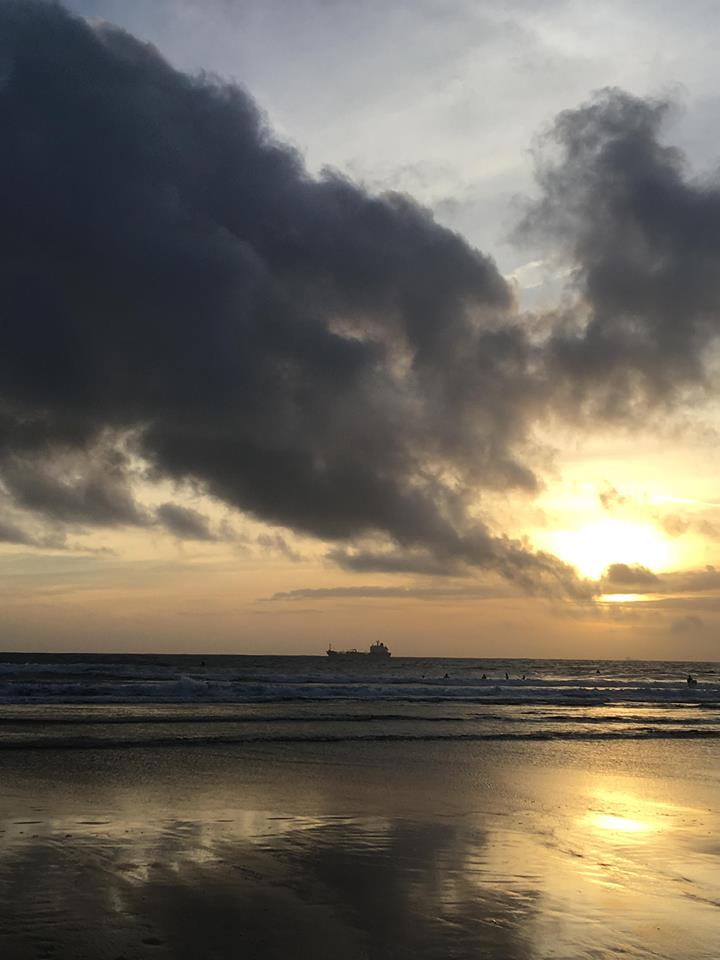 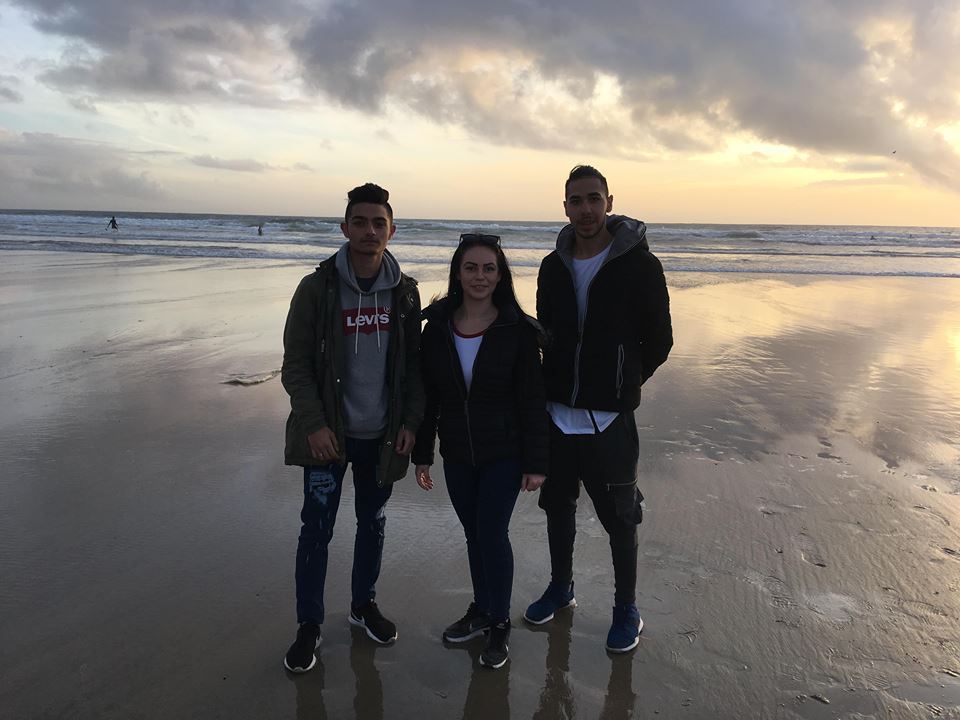 Nemzeti ínyencségek
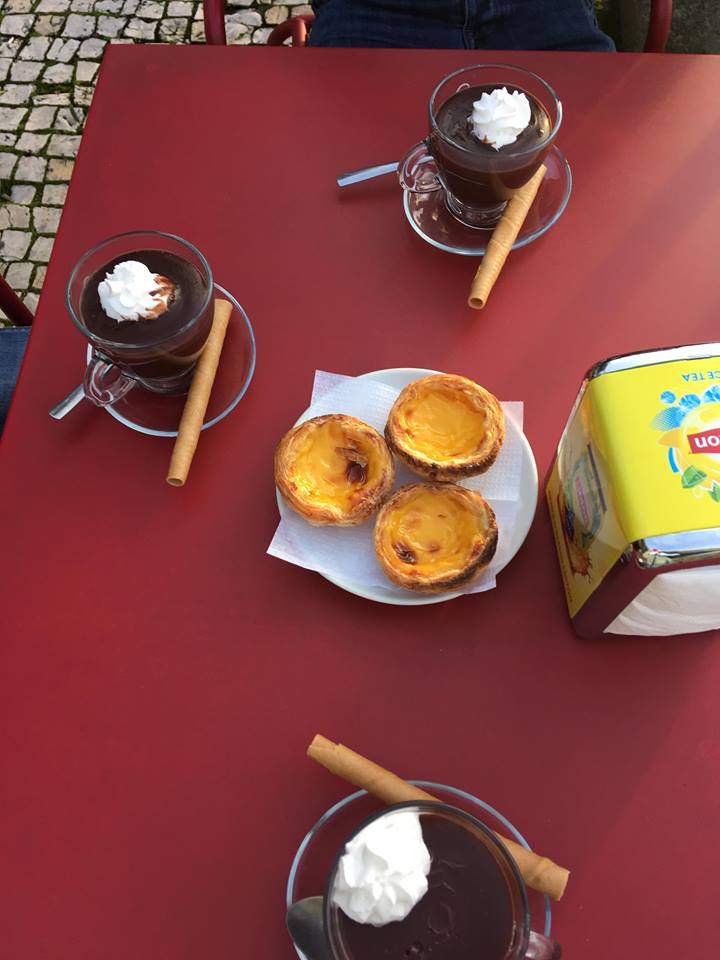 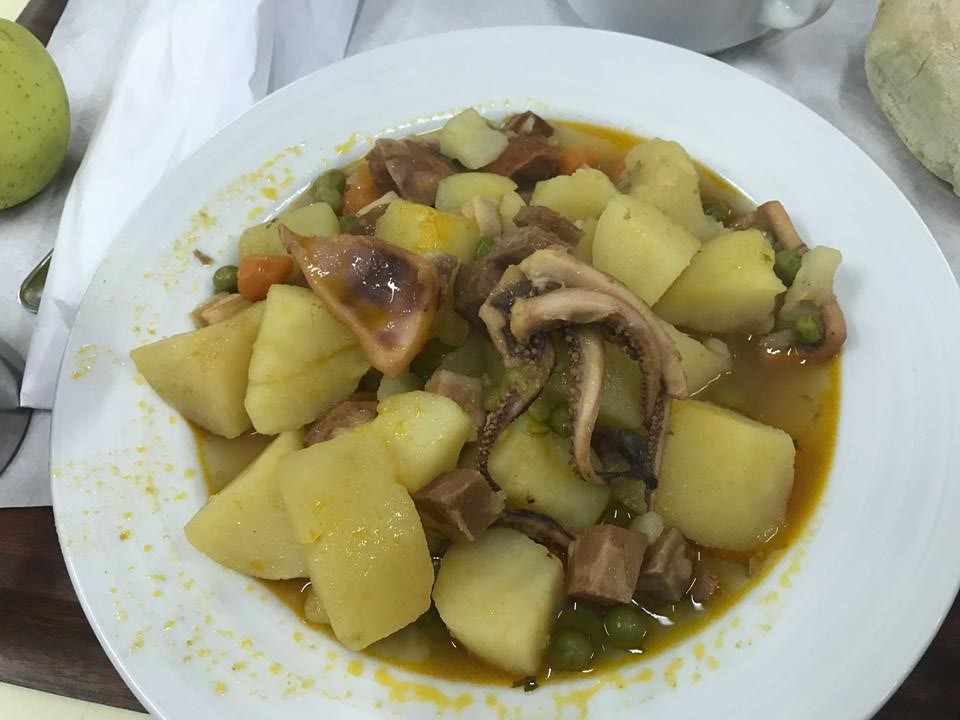 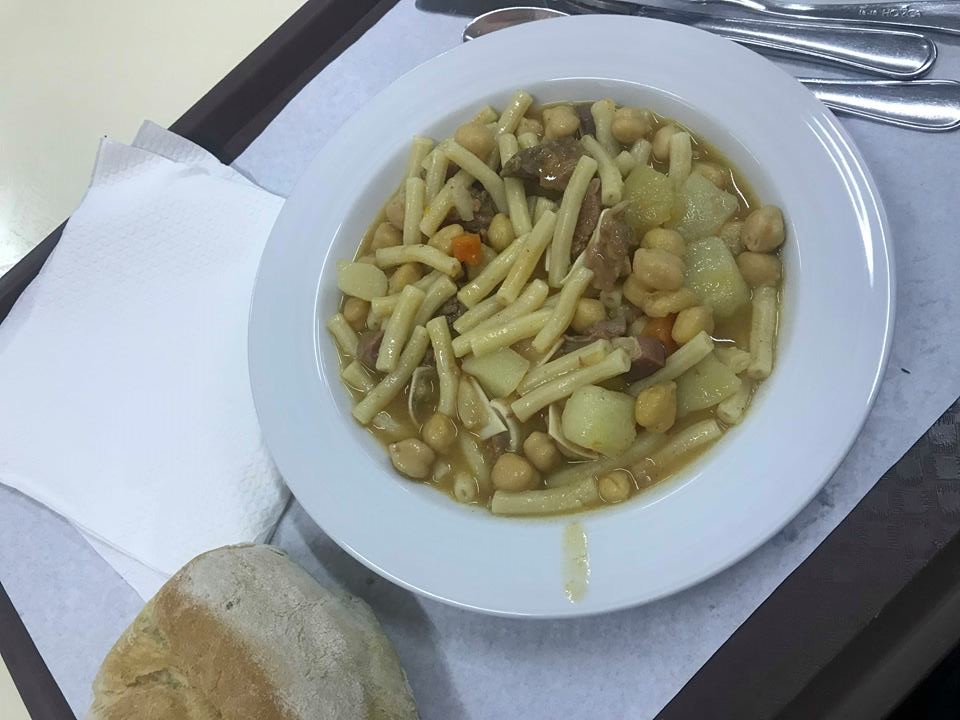 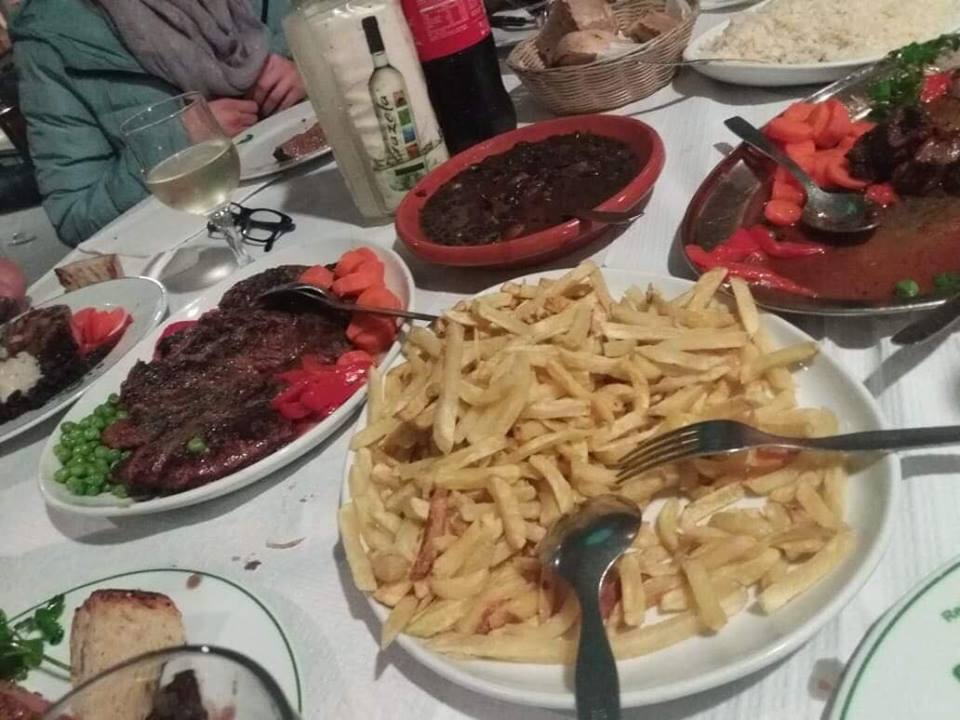 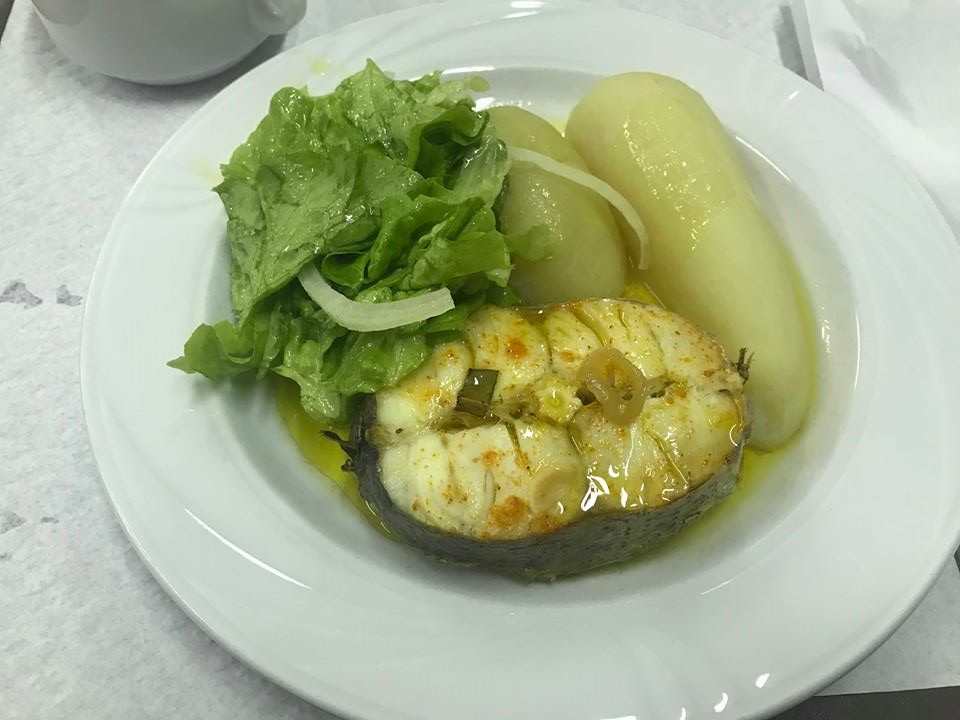 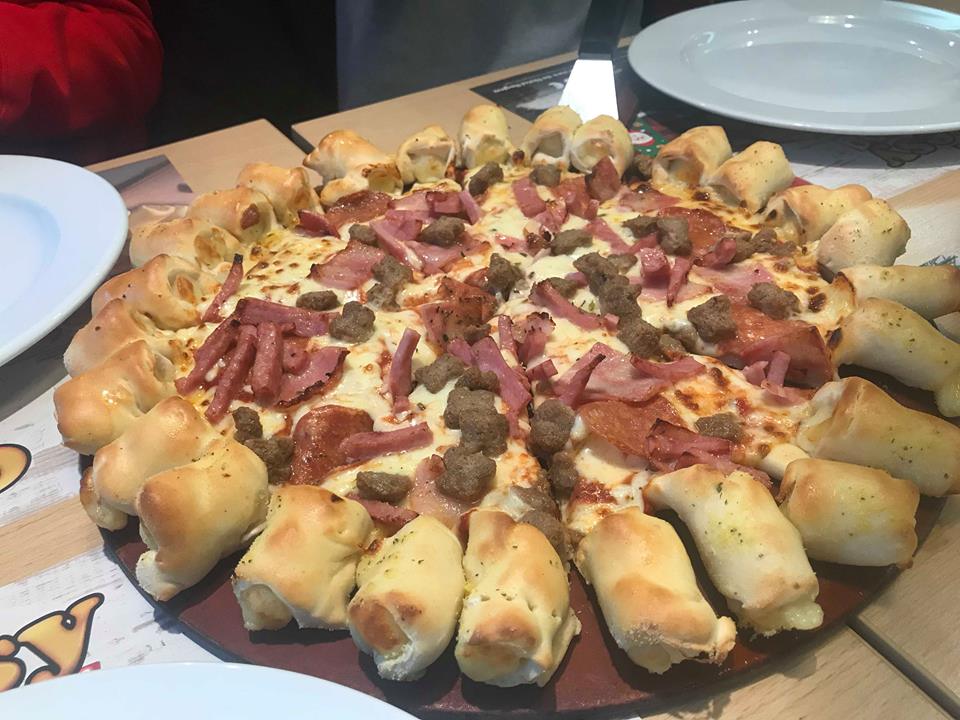 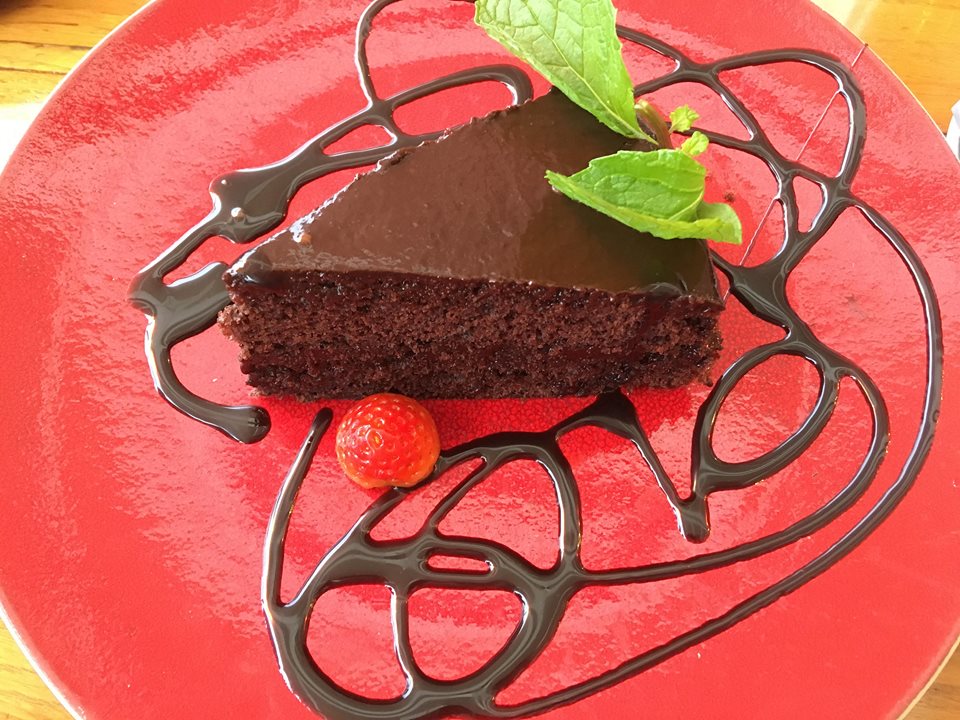 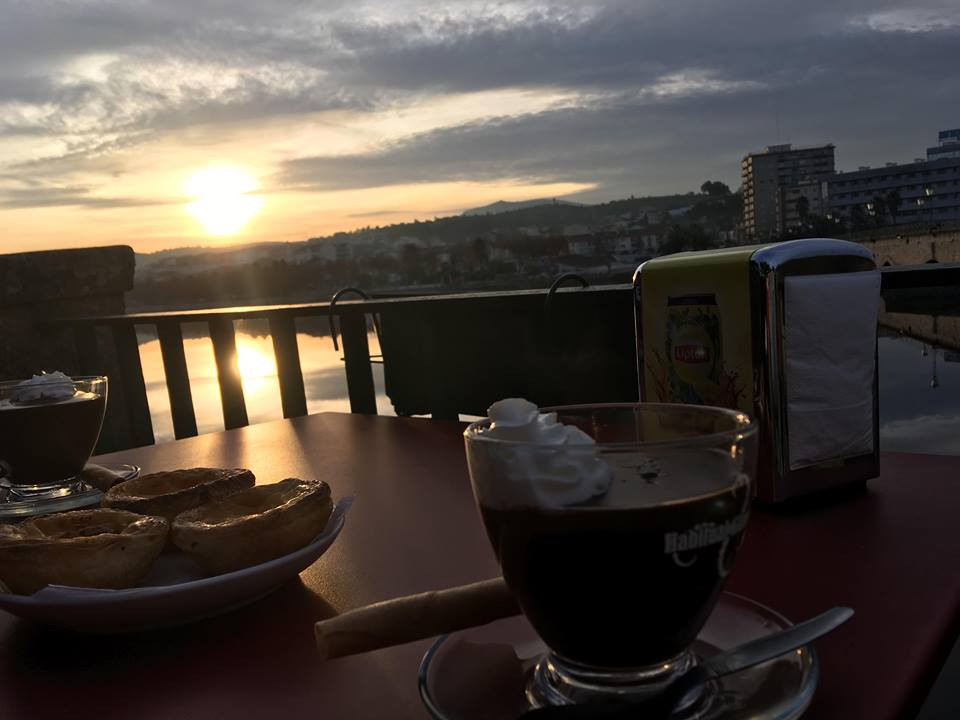